covalentCompounds
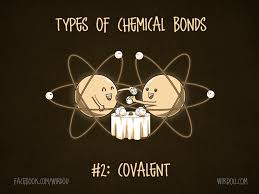 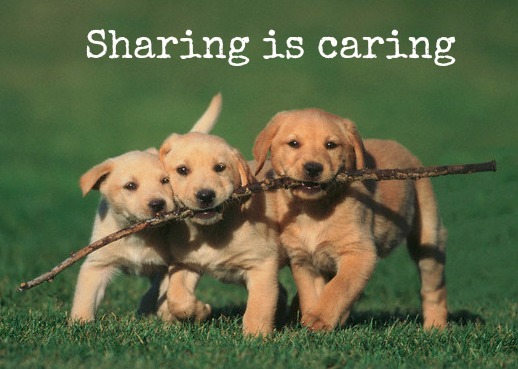 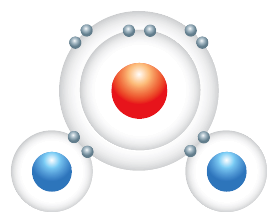 COVALENT COMPOUNDS
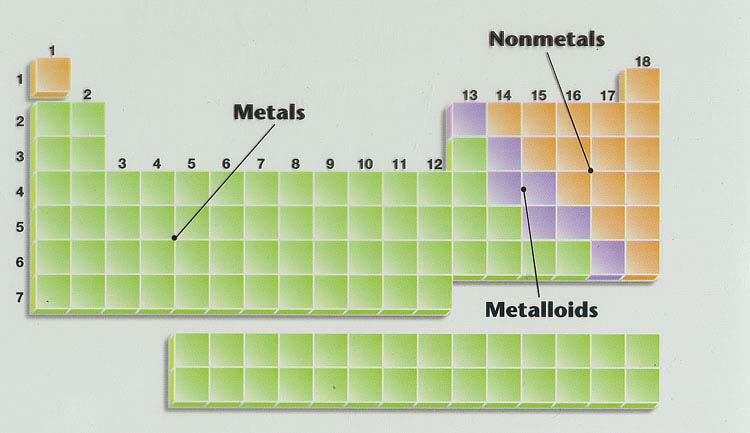 Covalent compounds are made up of two non-metals.
Covalent compounds share electrons to form molecules. 
Example: water
[Speaker Notes: In covalent compounds, atoms combine by sharing electrons to form molecules. A molecule is a group of atoms in which the atoms are bound together by sharing one or more pairs of electrons. The shared pairs of electrons form covalent bonds that keep the atoms together. Carbon dioxide and water are examples of covalent compounds. 

When a jar is filled with water, trillions and trillions of molecules bump into each other constantly, but the atoms in one molecule are not bonded to atoms in other water molecules. Each molecule is separate from the other. Liquid water flows because the water molecules can move past each other.]
Example: H2O
H		     O
 


		     H
[Speaker Notes: Don’t draw anything yet!

Hydrogen atom has one electron &
Oxygen’s atomic number is 8- 8 electrons]
Example: H2O
Let’s Share!
H		     O
 


		     H
Example: H2O
Let’s Share!
H		  O
 

		  H
[Speaker Notes: Oxygen’s atomic number is 8- 8 electrons]
Example: H2O
Lone Pairs
Let’s Share!
H		  O
      	
		  H
Bonding Pairs
[Speaker Notes: Oxygen’s atomic number is 8- 8 electrons

Pairs of valence electrons involved in the covalent bond are called bonding pairs 

Pairs of valence electrons that aren’t
 involved in the bond are called lone pairs 

DON’T have charge because sharing!]
Part B: naming COVALENT compounds
BINARY COVALENT COMPOUNDS—covalent compounds that contain only two elements—are named using a procedure similar to that used for simple ionic compounds, but use a prefix method as well
naming COVALENT compounds
Step 1:
naming COVALENT compounds
Place the elements in their proper order.

The first element farthest to the left in the periodic table is usually named first. 
If both elements are in the same group, the element closer to the bottom of the column is named
Step 2:
naming COVALENT compounds
Name each element in the compound the same way we do with ionic compounds.

The 1st element name is unchanged
The 2nd element name has suffix “ide”
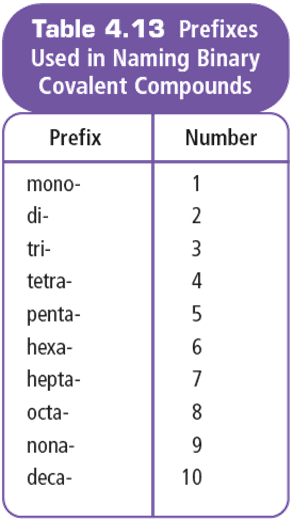 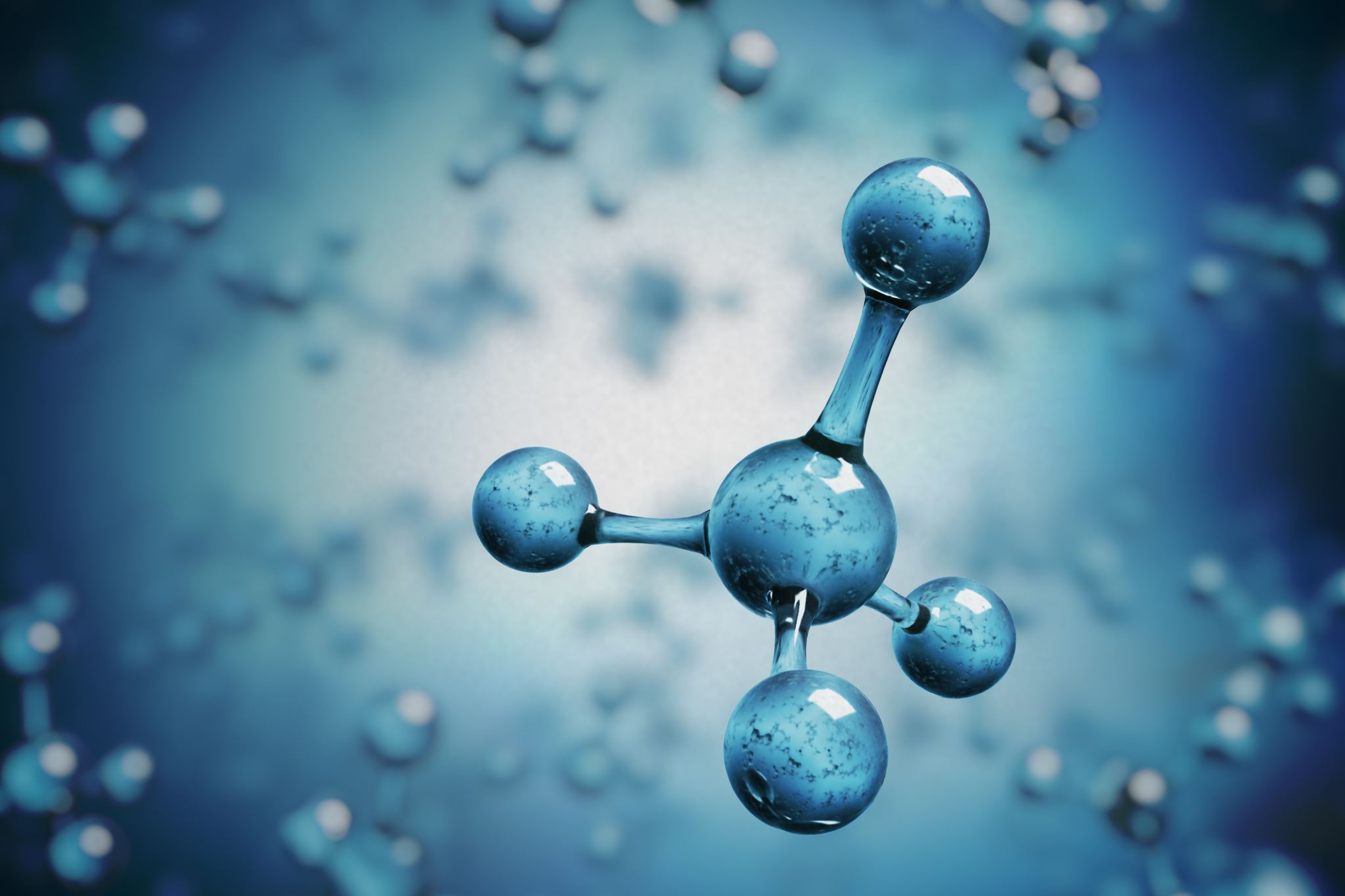 In Covalent Compounds…
Formulas show the actual number of atoms of each element in a molecule (e.g. H2O2)
 NOT a ratio like ionic!

Prefixes are used to show this
[Speaker Notes: Covalent compounds are composed of non-metal atoms 
Covalent molecules share electrons

Formulas show the actual number of atoms of each element in a molecule (e.g. H2O2)

Rely on the chemical formula to reveal the components of the molecule]
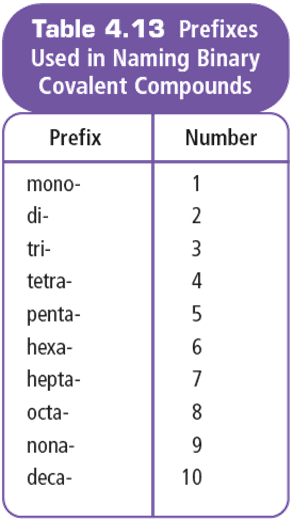 Step 3:
Identify the number of each type of atom present.

Add the corresponding prefix to each element’s name to indicate the number of atoms.

Exceptions to rule: 
Do not add a prefix if the first element has only 1 atom
Shorten mono- to mon- if it is placed before oxide
Examples:
a) CO2
Carbon
di
oxide
b)  CO
oxide
mon
Carbon
EXCEPTION when Oxide!
Try these two examples:
c) P4S10
phosphorous
sulphide
deca
Tetra
d) N2O4
nitrogen
Di
tetra
oxide
tetroxide
Part B: WRITING FORMULAS OF COVALENT compounds
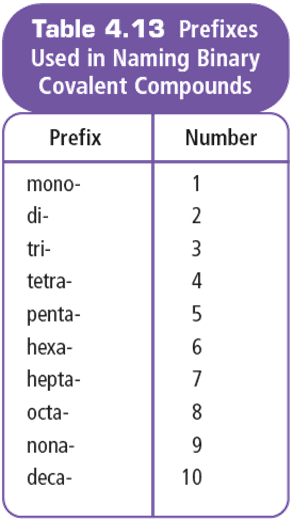 Step 1:
Write each element’s symbol.
Step 2:
Write subscripts to show the number of atoms as indicated by the prefix.
Example: 
dichlorine monoxide
O
Cl
2
disulphur decafluoride
You try some:
S
O
2
10
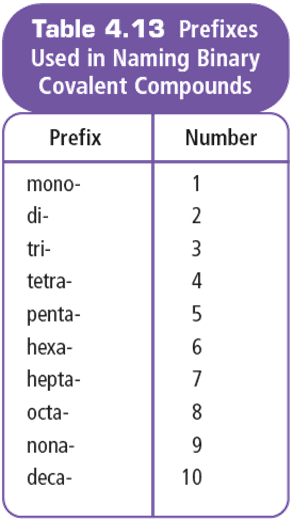 sulphur dioxide
S
O
2
phosphorus tribromide
P
Br
3
arsenic pentachloride
As
Cl
5
SOME EXCEPTIONS
There is often a common name used instead of the prefix system for many covalent molecules.
There are more than two different elements 
Example: CH3CH2OH is called “ethanol”
Example: C12H22O11 is called “sucrose” – it’s a sugar
Example: C₆H₁₂O₆ can be fructose or glucose – both simple sugars! They differ in their molecular structure!

If it starts with H
Example: H2O is called “water”
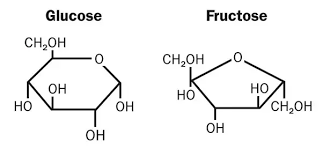 Recap…
Covalent compounds:
Non-metal + non-metal
Suffix ”ide” on non-metal 
Prefix on both non-metals
Electrons shared (no ions)
Ionic compounds: 
Metal + non-metal
Suffix ”ide” on non-metal
Electrons transferred (atoms become ions)
IONIC VS COVALENT:
RE-CAP
Examine the formula.
Ionic compounds start with a metal or the ammonium ion.
Covalent compounds start with a non-metal.
IONIC VS COVALENT:
RE-CAP
2.  If the compound is COVALENT:
Use the prefix system of naming if the compound is binary and does not start with hydrogen.
If there are more than two different elements, or it starts with H, there is probably a different, simpler (“common”) name for the covalent molecule.
IONIC VS COVALENT:
RE-CAP
3.  If the compound is IONIC:
Check the metal to see if it is multivalent (add a Roman Numeral if it is multivalent). Naming starts with the name of the metal atom.
If it ends with a single non-metal, naming will just end in -ide.
If it ends in a polyatomic ion, look up the name/formula.